Examen eisen Kyu graden
Examen eisen Kyu graden
Onze Kyu exameneisen zijn voor iedereen openbaar. Onze Kyu examens worden afgelegd volgens de normering van de KBN (Karate-do Bond Nederland).Als de KBN de eisen aanpast dan zal onze Sensei dit ook doen, zodat we altijd voldoen aan de nieuwste eisen van de KBN.
Mag je bij de Kyu examens komen kijken?Ja dat mag, de examens zijn voor vrienden en familie toegankelijk. Men dient wel volledig stil te zijn.
Er worden geen kosten in rekening gebracht!  De club betaalt jouw examen.De kandidaat krijgt een dunne band of slip en een diploma. Als je een brede/stevige band wilt, neem dan contact op met Sandra.

Hieronder staan de eisen per niveau.
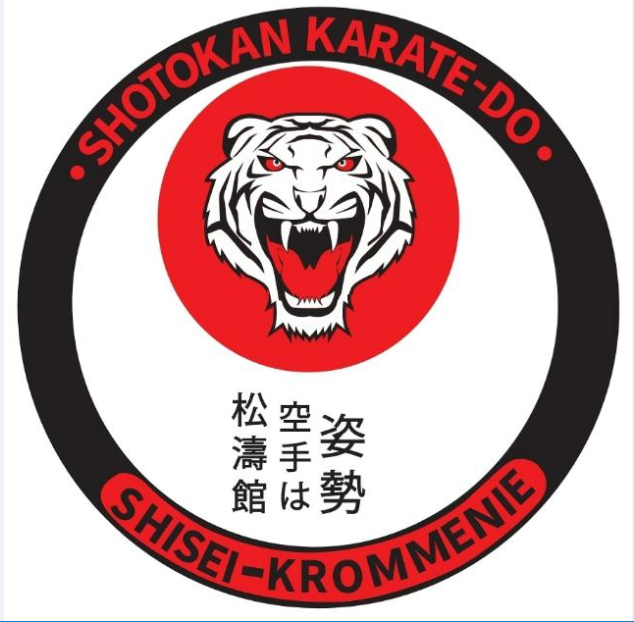 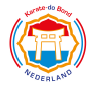 Shisei Krommenie7e Kyu Gele band Kiiro obi
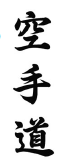 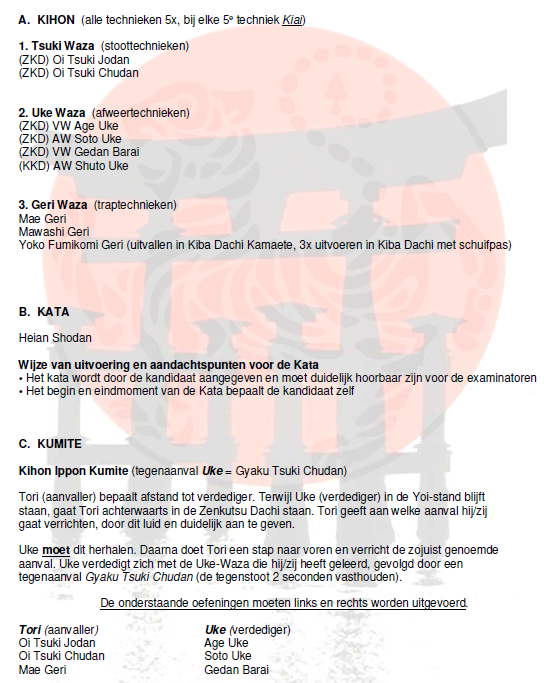 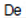 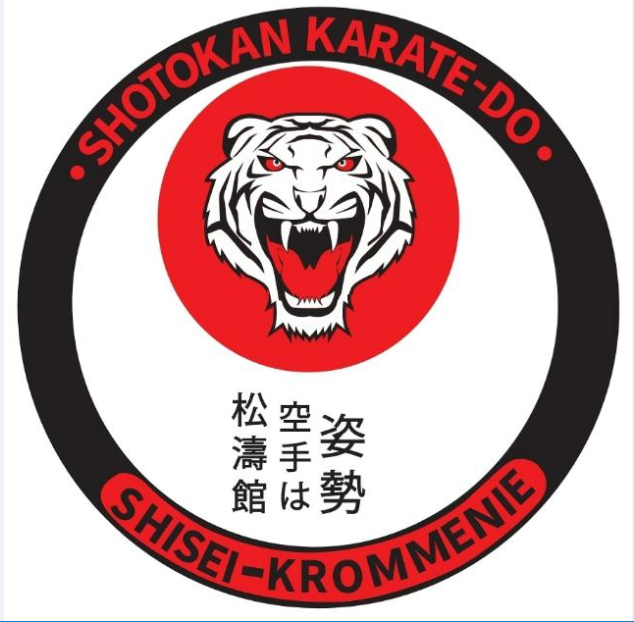 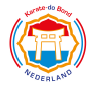 Shisei Krommenie6e Kyu Oranje band Orenji obi
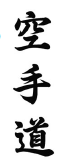 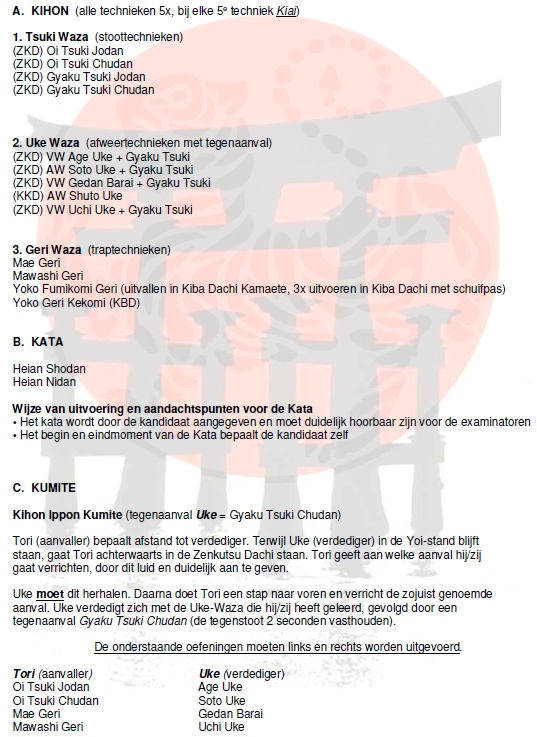 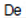 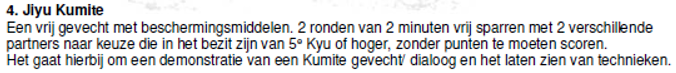 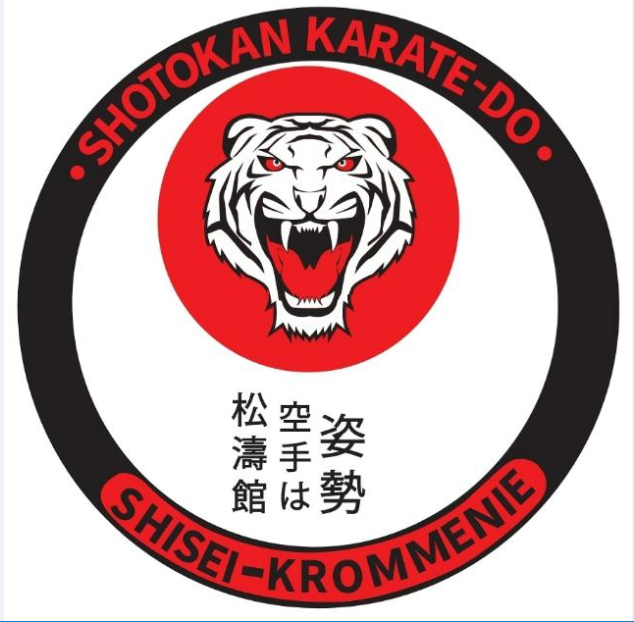 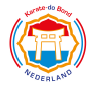 Shisei Krommenie5e Kyu Groene band Midori obi
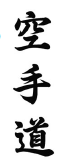 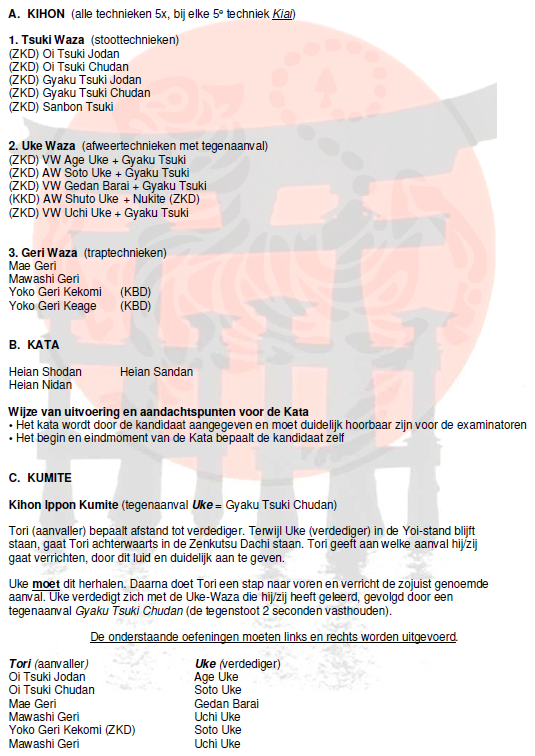 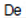 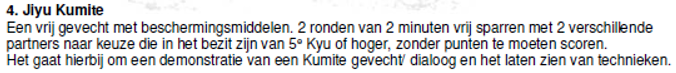 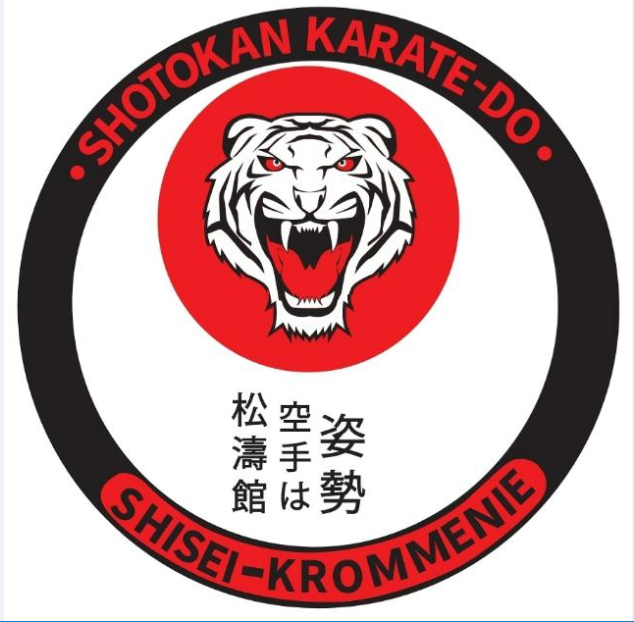 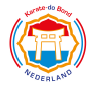 Shisei Krommenie4e Kyu Blauwe band Aoi obi
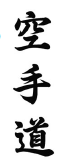 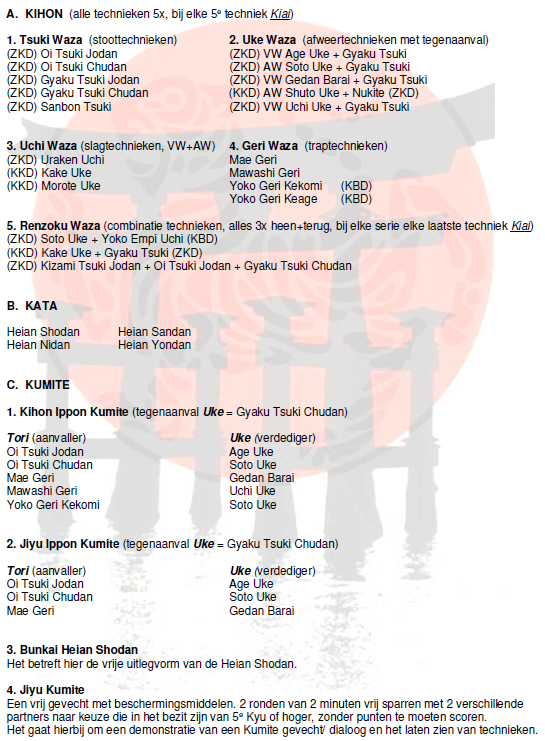 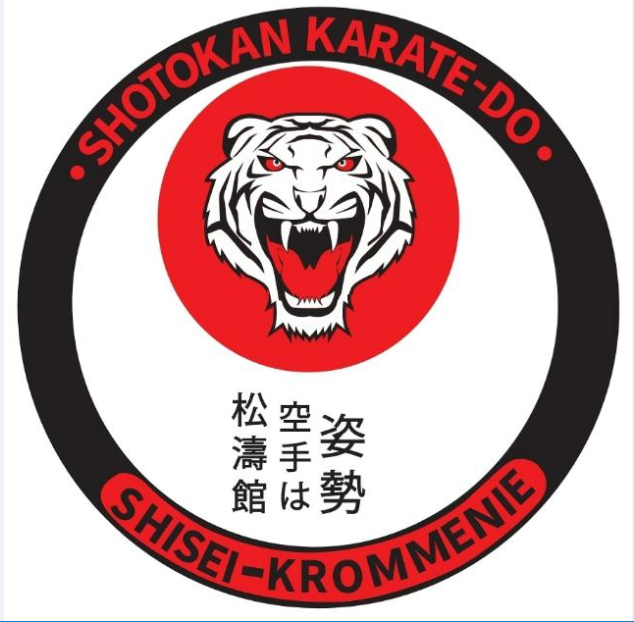 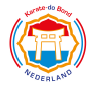 Shisei Krommenie4e Kyu Blauwe band Aoi obi
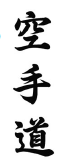 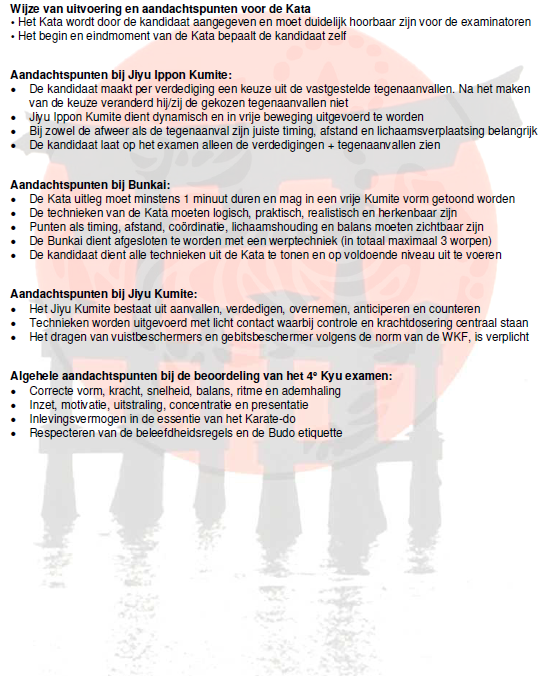 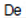 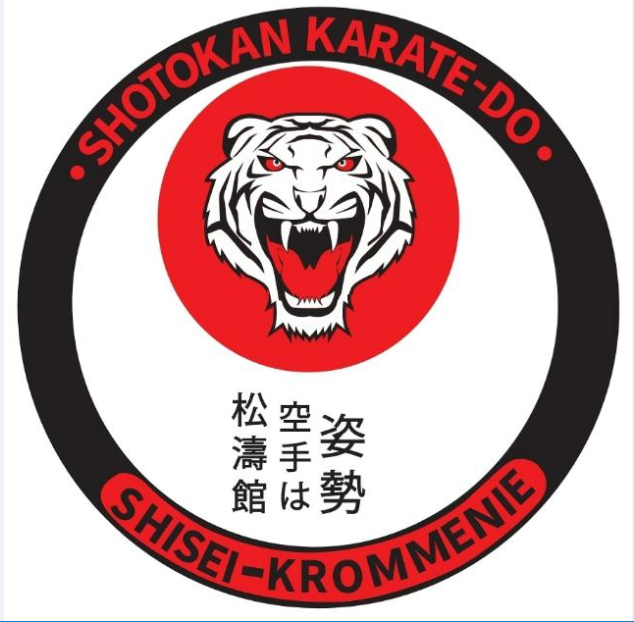 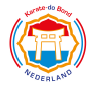 Shisei Krommenie3e Kyu Bruine band Chairo obi
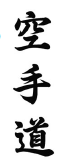 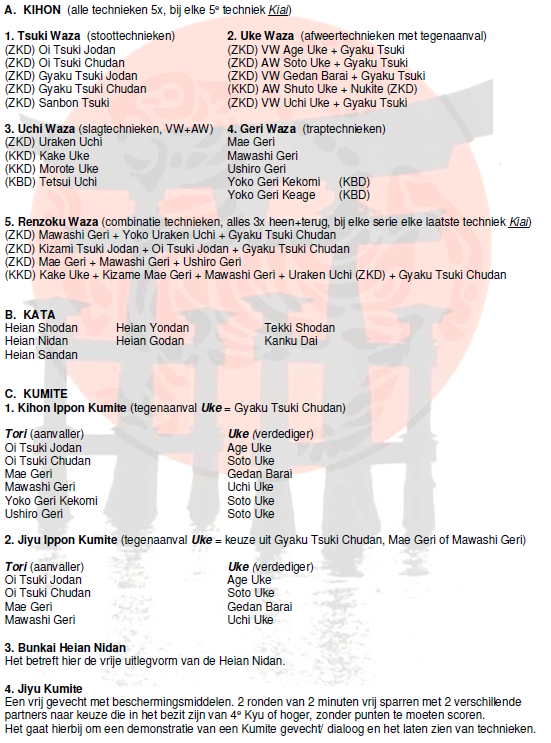 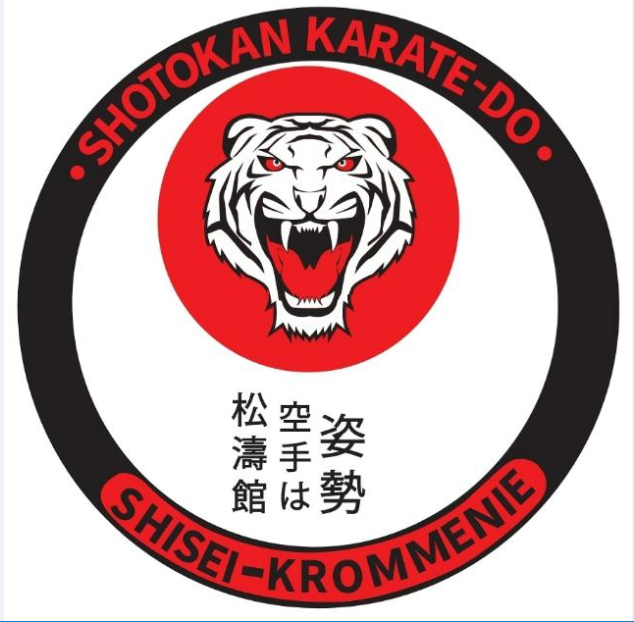 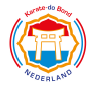 Shisei Krommenie3e Kyu Bruine band Chairo obi
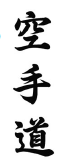 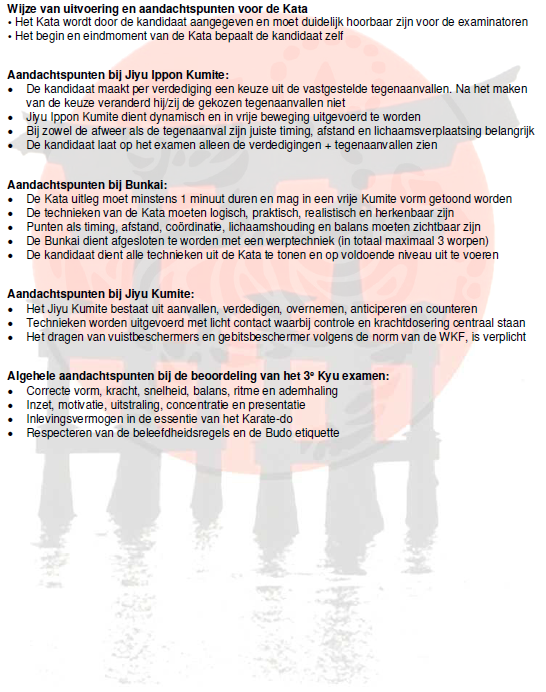 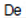 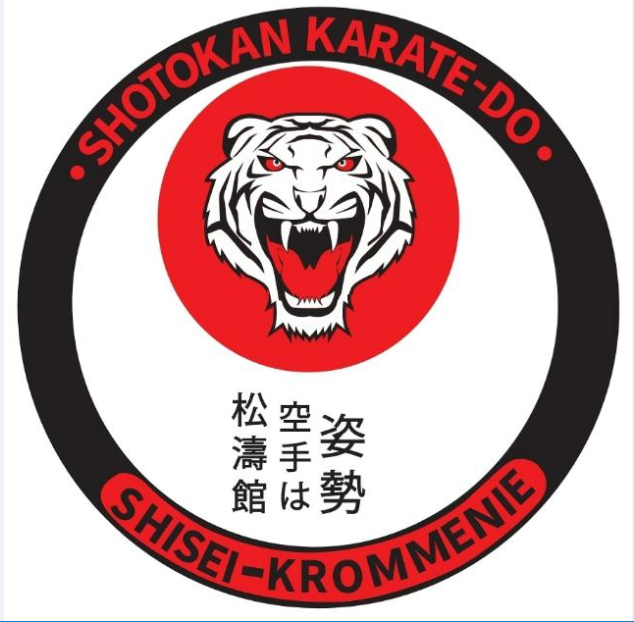 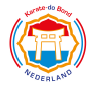 Shisei Krommenie2e Kyu Bruine band Chairo obi
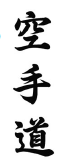 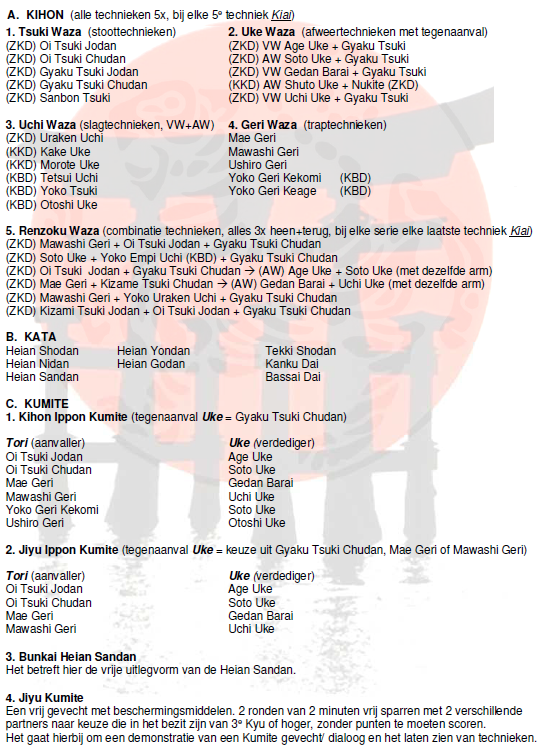 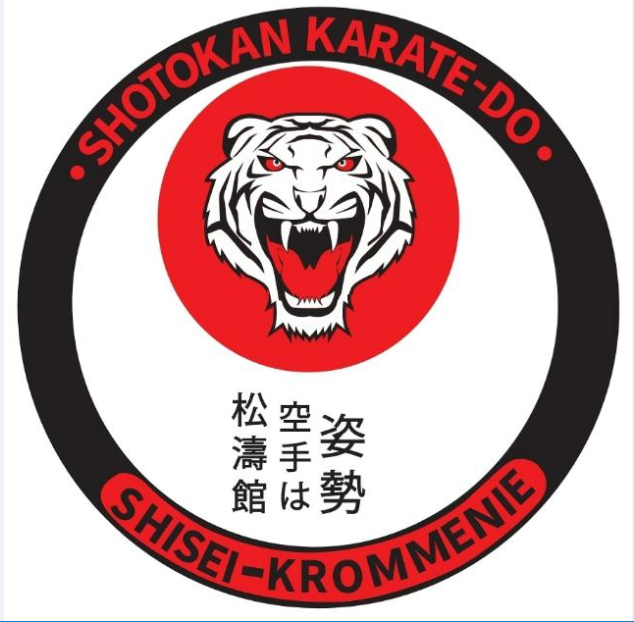 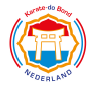 Shisei Krommenie2e Kyu Bruine band Chairo obi
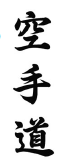 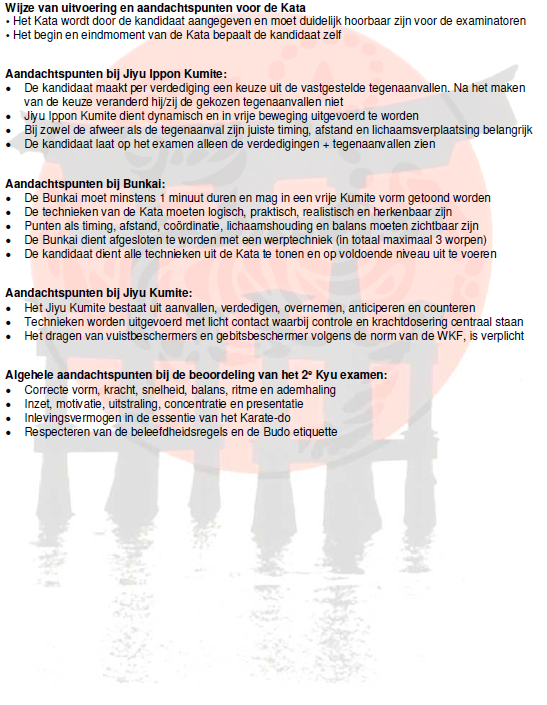 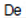 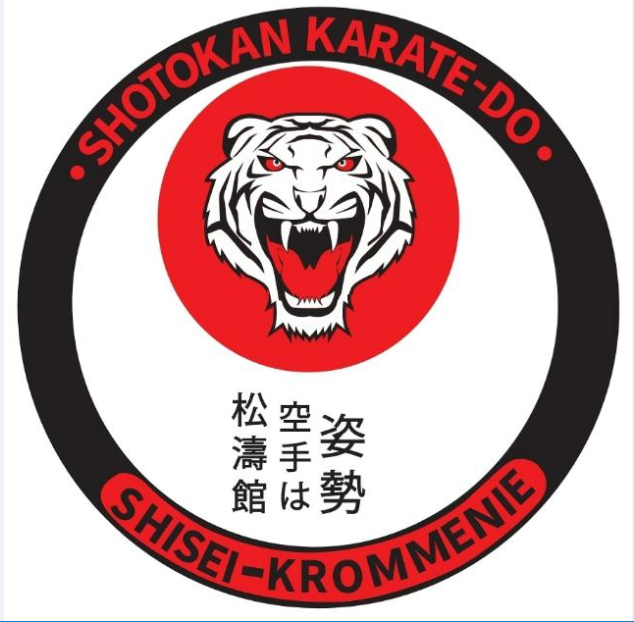 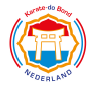 Shisei Krommenie1e Kyu Bruine band Chairo obi
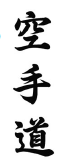 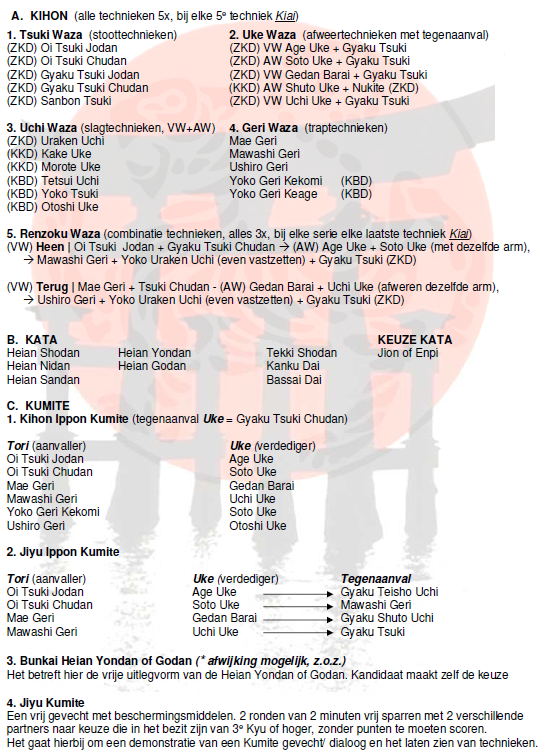 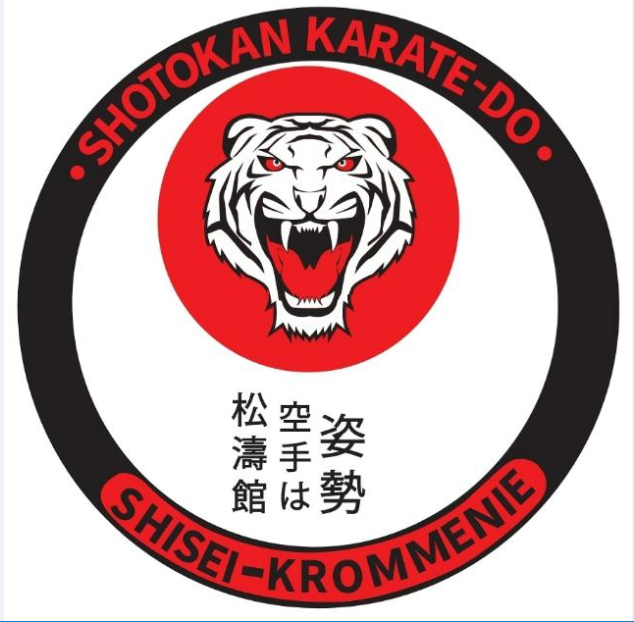 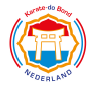 Shisei Krommenie1e Kyu Bruine band Chairo obi
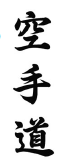 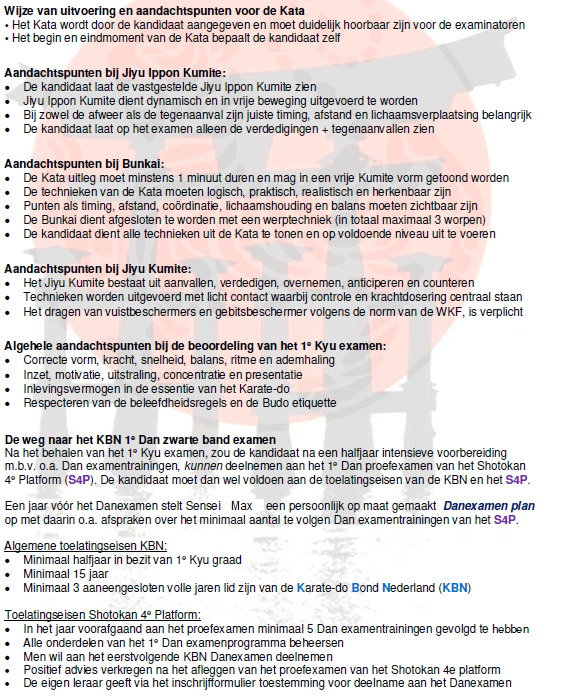